CHỦ ĐỀ 2
Phép cộng, phép trừ phạm vi 20
BÀI 5 : PHÉP CỘNG (QUA 10) TRONG PHẠM VI 20
TIẾT 3
1
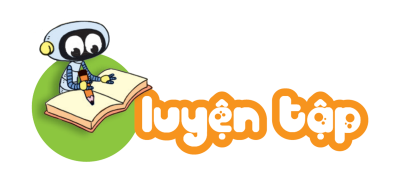 a) Tính 7 + 5
?
?
?
?
7  +  5  =  10  +           =
7  +  6  =  10  +           =
2
12
2
?
3
b) Tính 7 + 6
3
13
3
?
3
2
a) Số?
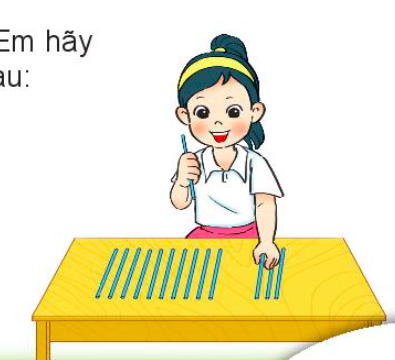 13
14
12
16
b) Mai tách 14 que tính thành hai nhóm. Em hãy tìm số que tính ở nhóm 2 trong bảng sau:
5
6
7
3
a) Tính 8 + 7
b) Tính 8 + 5
15
13
?
?
?
?
8  +  7  =
8  +  5  =
8  +  8  =
6  +  5  =
5
3
?
?
2
2
c) Tính 8 + 8
d) Tính 6 + 5
16
11
?
?
2
?
?
6
4
1
4
Số?
17
12
13
14
15
5
Để giúp đỡ các bạn học sinh ở vùng khó khăn, lớp em đã quyên góp được 8 thùng quần áo và 5 thùng sách vở. Hỏi cả quần áo và sách vở, lớp em đã quyên góp được bao nhiêu thùng?
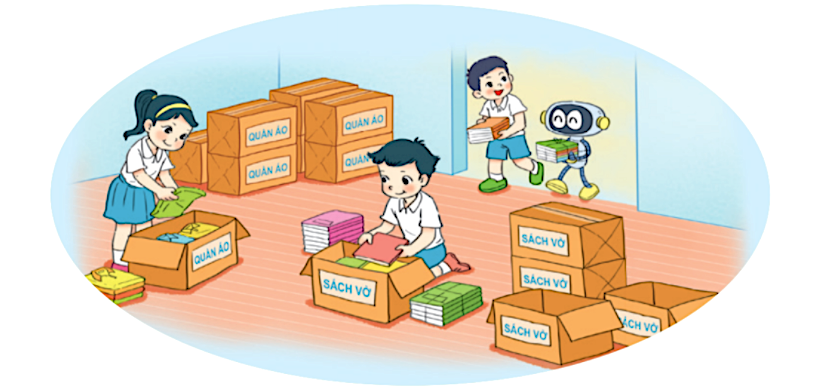 +        =
?
?
?
13
5
8